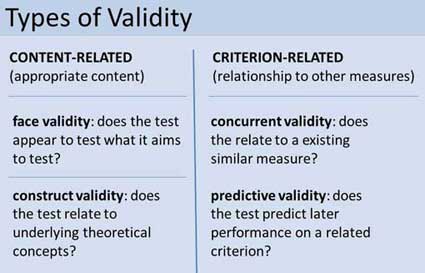 The section on Internal Validity and External Validity is a mess….
CLEAN IN UP, MAKE A TABLE, THINK OF EXAMPLES ON YOUR OWN
You will have to for the miderm!
Internal validity is a scientific concept that addresses the relationship between two variables. It refers to the extent that a study can rule out or make unlikely alternate explanations of the results. Influences other than the independent variable that might explain the results of a study are called threats to internal validity.
From LAST WEEK
Differential attrition, Compensatory equalization, Compensatory rivalry, Resentful demoralization
History
History becomes a threat when other factors external to the subjects (in addition to the treatment variable) occur by virtue of the passage of time. For example, the reported effect of a year-long, institution-specific program to improve medical resident prescribing and order-writing practices may have been confounded by a selfdirected continuing-education series on medication errors provided to residents by a pharmaceutical firm's medical education liaison.
Maturation
The maturation threat can operate when biological or psychological changes occur within subjects and these changes may account in part or in total for effects discerned in the study. For example, a reported decrease in emergency room visits in a long-term study of pediatric patients with asthma may be due to outgrowing childhood asthma rather than to any treatment regimen imposed. Both history and maturation are more of a concern in longitudinal studies.
2
Testing
The testing threat may occur when changes in test scores occur not because of the intervention but rather because of repeated testing. This is of particular concern when researchers administer identical pretests and posttests. For example, a reported improvement in medical resident prescribing behaviors and order-writing practices in the study previously described may have been due to repeated administration of the same short quiz. That is, the residents simply learned to provide the right answers rather than truly achieving improved prescribing habits.
Instrumentation
When study results are due to changes in instrument calibration or observer changes rather than to a true treatment effect, the instrumentation threat is in operation. For example, in a communications course, evaluator 1 observes pharmacy students counsel a patient at week 3 of the semester, and evaluator 2 observes the students at the conclusion of the course. If the evaluators are dissimilar enough in their approach, perhaps because of lack of training, this difference may contribute to measurement error in trying to determine how much learning occurred over the semester.
Regression
The regression threat can occur when subjects have been selected on the basis of extreme scores, because extreme (low and high) scores in a distribution tend to move closer to the mean (i.e., regress) in repeated testing. For example, if a group of subjects was recruited on the basis of extremely high stress scores and an educational intervention was conducted, any postintervention improvement noted could be due partly, if not entirely, to regression rather than to the coping techniques presented in the educational program.
3
Differential Selection
The selection threat is of utmost concern when subjects cannot be randomly assigned to treatment groups, particularly if groups are unequal in relevant variables before treatment intervention. For example, one obstetrics and gynecology clinic's patients receive a pharmacy-based educational intervention and another clinic's patients receive a mailed pamphlet; both methods are designed to encourage calcium supplementation. When the outcome is measured at the end of the study, it may be confounded by the fact that the groups were not equal with respect to relevant variables (e.g., age, currently provided educational materials, hysterectomy status, menopausal status) before the educational program was implemented.
Experimental Mortality
Experimental mortality is also known as attrition, withdrawals, or dropouts and is problematic when there is a differential loss of subjects from comparison groups subsequent to randomization, resulting in unequal groups at the study's end. One example is a study designed to compare the effects of an intranasal corticosteroid spray with placebo in alleviating symptoms of allergic rhinitis. If subjects with the most severe symptoms preferentially dropped out of the active treatment group, the treatment may appear more effective than it really is.
4
Selection Interactions
The final threat to internal validity is an interaction of the selection threat with any of the other threats. The selection interaction most commonly confronted involves maturation. The selection-maturation interaction concerns the differential assignment of subjects to groups in a way that relates to the subjects' maturation. For example, two groups of diabetic patients may have similar disease indicators at the start of a study, yet a treatment effect could result if a larger percentage of patients in whom an effect of maturation (e.g., progressive worsening of disease) is more prevalent are assigned to one group.[7]
The research design chosen (e.g., experimental, quasi-experimental, one-group pretest-posttest) and operational procedures used (e.g., randomization techniques, adherence standards) determine the level of confidence in the internal validity. Knowledge of the potential threats and the ability to discern to what degree they may be operating in a study enable one to better analyze the results.
Random assignment to parallel groups, the hallmark of an experimental study, effectively controls all threats to internal validity except experimental mortality. Differential selection is controlled because random assignment creates groups that are equivalent with respect to known and unknown variables so that differences in outcomes cannot be caused by differences among groups. Other threats, for example maturation, are ruled out by the presence of one or more parallel groups. Because maturation should occur equally in all the groups, any difference in response should be due to the treatment. No other research design can control for so many threats at once. This is why experimental studies are considered the standard of research design.
5
Threats to External Validity
A threat to external validity is an explanation of how you might be wrong in making a generalization. For instance, you conclude that the results of your study (which was done in a specific place, with certain types of people, and at a specific time) can be generalized to another context (for instance, another place, with slightly different people, at a slightly later time). There are three major threats to external validity because there are three ways you could be wrong -- people, places or times. Your critics could come along, for example, and argue that the results of your study are due to the unusual type of people who were in the study. Or, they could argue that it might only work because of the unusual place you did the study in (perhaps you did your educational study in a college town with lots of high-achieving educationally-oriented kids). Or, they might suggest that you did your study in a peculiar time. For instance, if you did your smoking cessation study the week after the Surgeon General issues the well-publicized results of the latest smoking and cancer studies, you might get different results than if you had done it the week before.
6
Improving External Validity
How can we improve external validity? One way, based on the sampling model, suggests that you do a good job of drawing a sample from a population. For instance, you should use random selection, if possible, rather than a nonrandom procedure. And, once selected, you should try to assure that the respondents participate in your study and that you keep your dropout rates low. A second approach would be to use the theory of proximal similarity more effectively. How? Perhaps you could do a better job of describing the ways your contexts and others differ, providing lots of data about the degree of similarity between various groups of people, places, and even times. You might even be able to map out the degree of proximal similarity among various contexts with a methodology like concept mapping. Perhaps the best approach to criticisms of generalizations is simply to show them that they're wrong -- do your study in a variety of places, with different people and at different times. That is, your external validity (ability to generalize) will be stronger the more you replicate your study.
7
Psychology and External Validity
The Battle Lines are Drawn
External validity often causes a little friction between clinical psychologists and research psychologists.
Clinical psychologists often believe that research psychologists spend all of their time in laboratories, testing mice and humans in conditions that bear little resemblance to the outside world. They claim that the data produced has no external validity, and does not take into account the sheer complexity and individuality of the human mind.
Before we are flamed by irate research psychologists, the truth lies somewhere between the two extremes! Research psychologists find out trends and generate sweeping generalizations that predict the behavior of groups. Clinical psychologists end up picking up the pieces, and study the individuals who lie outside the predictions, hence the animosity.
In most cases, research psychology has a very high population validity, because researchers take meticulously randomly select groups and use large sample sizes, allowing meaningful statistical analysis.
However, the artificial nature of research psychology means that ecological validity is usually low.
Clinical psychologists, on the other hand, often use focused case studies, which cause minimum disruption to the subject and have strong ecological validity. However, the small sample sizes mean that the population validity is often low.
Ideally, using both approaches provides useful generalizations, over time!
8
Practical considerations when conducting research
Loftus & Palmer (1974)
“About how fast were the cars going when they collided with/smashed into/bumped into/hit/contacted each other?”
Smashed : 40.8 miles per hour
Collided : 39.3 miles per hour
Bumped: 38.1 miles per hour
Hit : 34 miles per hour
Contacted : 31.8 miles per hour
10
Cohen et al. (1996)
“Culture of honour” in the southern US
The questionnaire, drop-off, & obstacle
The return, bump, and insult
Word completion, emotion recognition, and projective tasks
Cortisol and testosterone levels
11
[Speaker Notes: _IGHT or GU_
Light or Gum?]
Setting the stage & types of manipulations
Informed consent
General description (sometimes including a plausible cover story)
Straightforward manipulations
Staged manipulations
Confederates
Importance of the strength of the manipulation
E.g., Drug dosages
12
Ecological validity
Good experimental control, but sometimes artificial
Mundane realism vs. psychological realism
Field experiments

Mundane realism describes the degree to which the materials and procedures involved in an experiment are similar to events that occur in the real world. Therefore, mundane realism is a type of external validity, which is the extent to which findings can generalize from experiments to real-life settings.
13
Measuring the dependent variable
Self-report
Likert-type scales
Number of options (even vs. odd numbers)
Behavioural measures
Physiological measures
Sensitivity of the dependent measure
More variance = better
Ceiling and floor effects
Multivariate research
14
Additional controls
Demand characteristics
Deception (cover story)
Filler items
Expectancy effects
Experimenter training/automated procedures
Single-blind and double-blind studies

E.g Pygmalion in the Classroom by Robert Rosenthal ~ Lenore Jacobson In 1965 the authors conducted an experiment in a public elementary school, telling teachers that certain children could be expected to be "growth spurters," based on the students" results on the Harvard Test of lnflected Acquisition. In point of [act, the test was nonexistent and those children designated as "'spurters'" were chosen at random. What Rosenthal and Jacobson hoped to determine by this experiment was the degree (if any) to which changes in teacher expectation produce changes in student achievement.., Rosenthal & Jacobsen (1968)
15
Recording your DV
Time factors
Behavior
Gender Issues
Examples of Informed Consent 
Debriefing Form
16
17
18
19
20